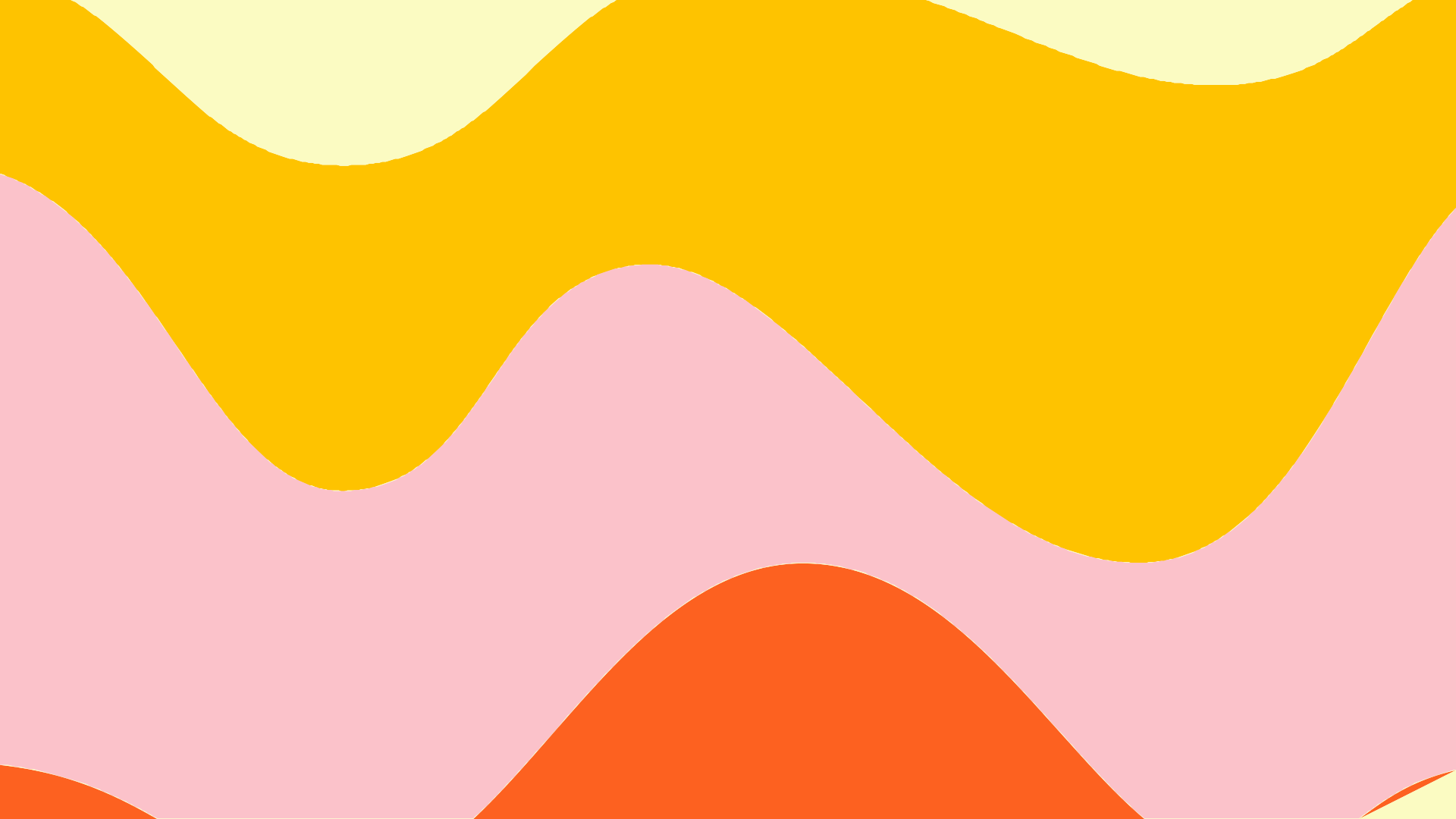 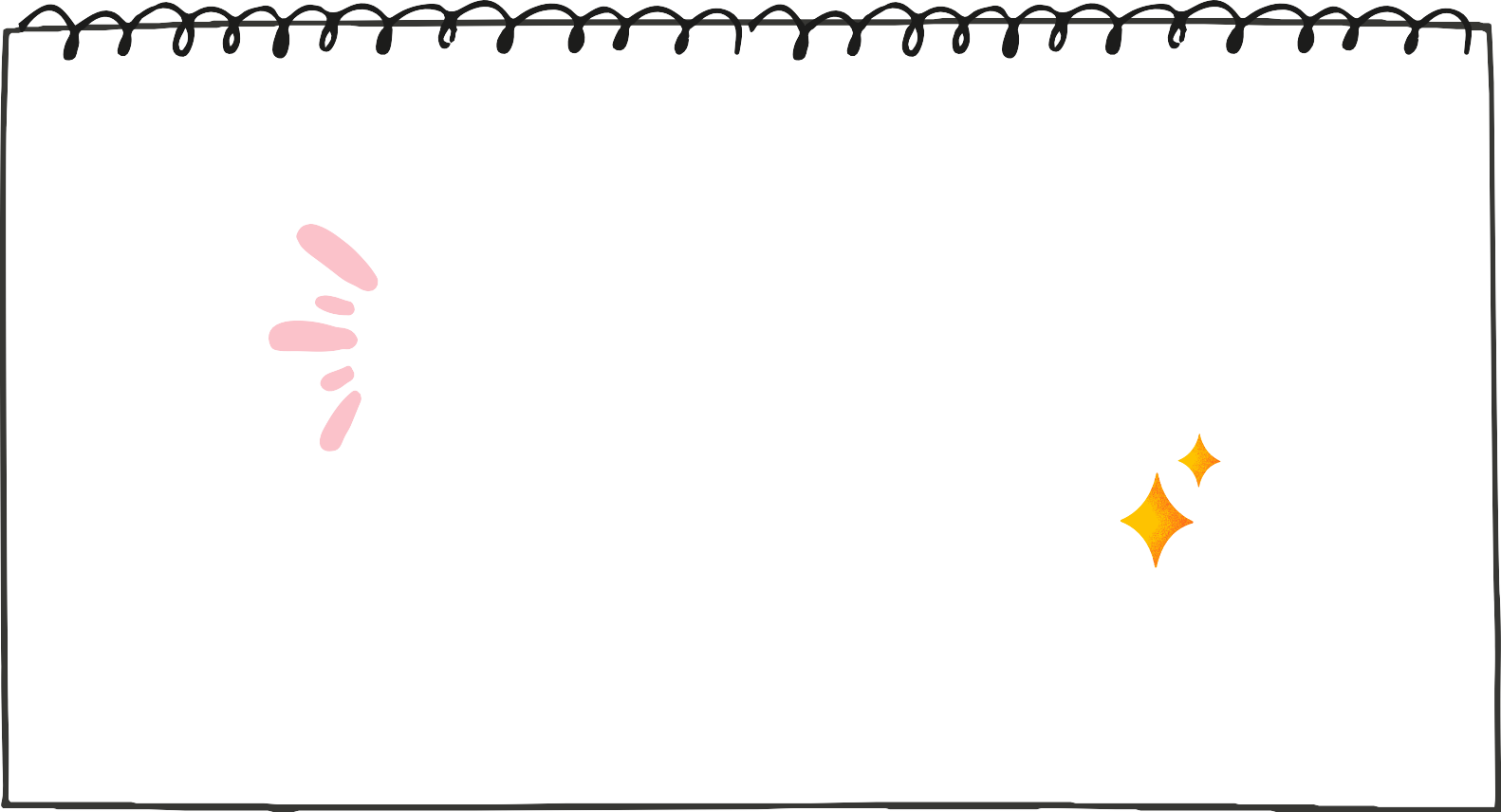 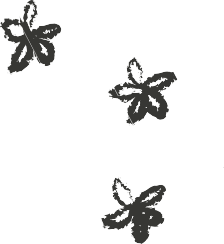 Cotidiáfonos
Expresión y apreciación artística:
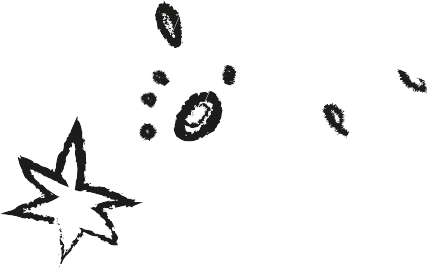 Cantos, ritmos y juegos
Ingrid Melissa Montano Hernández #18
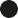 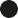 Propósito de la Unidad II.
Unidad de aprendizaje II. Expresión y apreciación musical como herramienta didáctica 

	Comprender la importancia de la música en el desarrollo integral de los y las niñas, mediante la investigación y el análisis reflexivo sobre la expresión musical de su cultura, y reconocerse a sí mismo como un ser sensible y creativo.
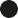 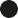 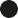 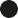 Significado
Los Cotidiáfonos deben su nombre a que son instrumentos sonoros realizados con objetos y materiales de uso cotidianos, de sencilla construcción, que producen sonidos mediante simples mecanismos.
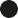 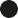 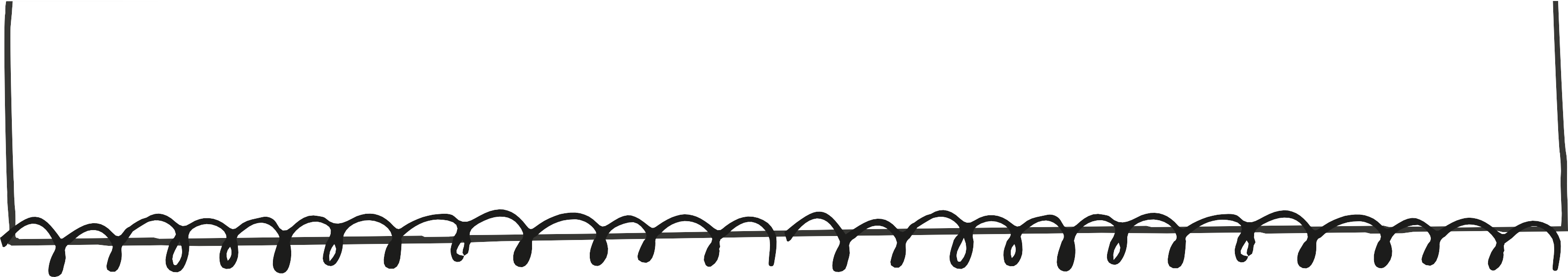 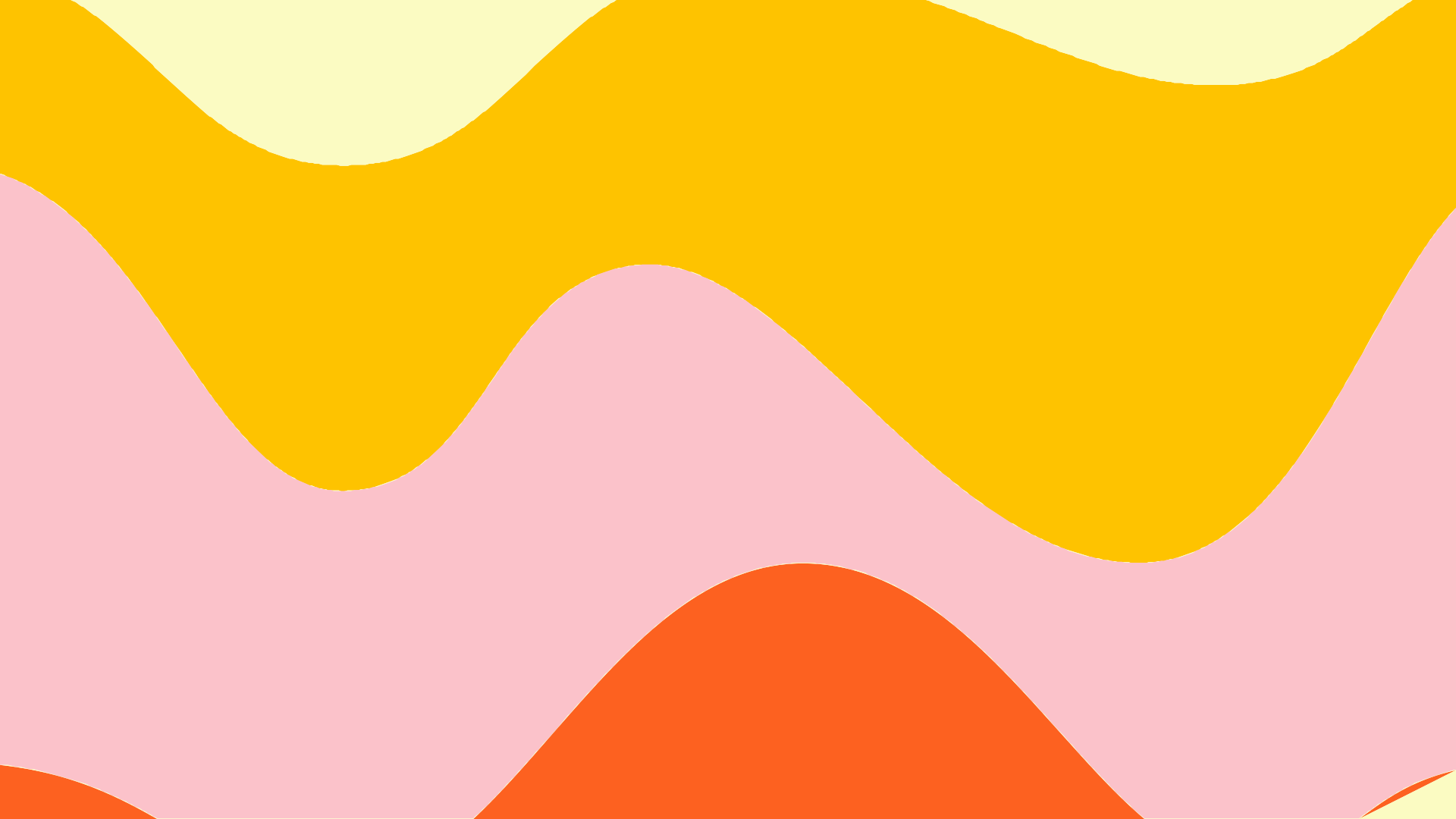 Observación del video
En el video de niños con imaginación y talento observando, me di cuenta que hay mucho talento y creatividad que no les impide no tener los instrumentos mejor. Vs adems se ve la pasión y perseverancia x hacer lo que les gusta. No tienen prejuicios, sino que buscan la forma de hacer lo que les apasiona. Con los recursos que tienen a su alcance, tienen buena melodía y ritmo. Bueno, además hay originalidad, sólo hay que perfeccionar lo que ya tiene como instrumentos.
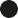 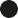 Actividad Cotidiáfonos

https://photos.app.goo.gl/MF7mFy5q1pCYWxZG7
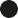 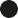